VODÁRENSTVÍ
Základní úpravy vod
Voda
Vytváří  H vazby mezi donory nebo akceptory protonů důsledkem povrchového napětí, viskosity a kapalného stavu
Sloučeniny s O, N, S (R-COOH, R-NH2)– vhodné akceptory H – stabilizace molekul
Vodíková vazba – elektrostatická interakce mezi jádrem molekuly vody a volným elektronovým párem molekuly druhé
Molekula vody tvoří dipóly – nerovnoměrné rozmístění elektrického náboje – podpora vzájemné asociace molekuly vody
Schopnost disociace vody – vznik H3O+, OH-
pH – záporný logaritmus [H+]
Vodní zdroje
Podzemní vody – vyplňují dutiny zvodněných hornin
	vyhláška č.252/2004 sb. požadavky na fyzikální 	paramery
	stálá teplota, nízká konc.O₂, vysoká konc.CO₂, 
	zvýšená konc. Fe a 	Mn, nízká konc. organických látek
	
Povrchové vody – hlavní část využitelných vodních zdrojů
	zastoupení mikroorganismů

Ochranná pásma

Potřeba vody pro veřejné zásobování pitnou vodou, zemědělství, průmyslové účely a ostatní účely
Základní procesy pro úpravu vody
Tři kategorie vodních zdrojů
A1
vody upravitelné fyzikální úpravou a dezinfekcí (písková filtrace, odkyselení, provzdušňování)
A2
vyžadující složitější úpravu, běžná fyzikální úprava, chemická úprava a dezinfekce, koagulační a biologická filtrace, usazování, dezinfekce, odželezňování, odmanganování
A3
vody méně vhodné pro zásobování obyvatelstva
intenzivní fyzikální a chemická úprava, chlorování, koagulace, adsorpce aktivním uhlím, dezinfekce ozonem, mikrobiologické a biologické úpravy
Základní procesy pro úpravu vody
úprava podzemních vod
Úprava vody čiřením (koagulace)
	odstraňování koloidních látek anorganického a 	organického původu
	převedení nečistot do větších celků a jejich odstranění 	sedimentací 	nebo filtrací

Čiření - dávkování koagulantů Fe, Al – hydrolýzou poskytují 	hydroxidy

Sedimentace

Filtrace
Základní procesy pro úpravu vody
úprava podzemních vod
Hygienické zabezpečení:
	Chlorace a chloraminace
Použití chloru v množství (0,2-1 mg.l-1	)
Norma pro obsah volného aktivního chloru (0,1-0,3 mg.l-1 )
! Chlorační účinky chloru – reakce s fenoly a humínovými látkami

V přítomnosti amonných iontů ---- chloraminy ---hydrolýzou vzniká opět chlor
Dávkování NH4SO4 : Cl2      1 : (8-10)
Základní procesy pro úpravu vody
úprava podzemních vod
Oxidace oxidem chloričitým

Ozonizace vody

Oligodynamické působení solí těžkých kovů (Cu, Ag) 

UV záření
Základní procesy pro úpravu vody
úprava podzemních vod
Odkyselování – odstranění CO2   	(korozivní účinky)
mechanický způsob
	provzdušňování
		úprava vod do vápenato-uhličitanové rovnováhy
chemický způsob 
		 úprava přes odkyselovací hmoty (dolomit, mramor, 			vápno, uhličitan nebo hydroxid sodný) 
	
	zařízení – otevřené rychlofiltry
Základní procesy pro úpravu vody
úprava podzemních vod
Odželezňování a odmanganování
Princip: převedení formy rozpustné na nerozpustnou formu
		Fe(OH)3, MnO, Mn(OH)2, MnO2

Technické způsoby:
1/ metody oxidační
2/ alkalizace hydroxidem vápenatým
3/ Odželezňování a odmanganování na písku preparovaném vyššími 	oxidy manganu
4/ odstranění čiřením
5/ metoda in situ v horninovém prostředí

Oxidační procesy – stejné postupy jako při úpravě povrchových vod
Odstraňování dalších specifických látek: úprava podzemních vod
Amonné ionty
	oxidační  a sorpční procesy
Dusitany
	oxidace chlorem nebo manganistanem draselným na 	dusičnany
Fosforečnany
	koagulační a sorpční pochody
Anorganické prvky (kovy)
	alkalické čiření, sorpce na aktivním uhlí
Organické látky (tenzidy, pesticidy, ropa, ropné látky, fenoly, chlorované uhlovodíky)
	adsorpce na aktivním uhlí, oxidativní procesy
Odstraňování dalších specifických látek: úprava podzemních vod
Radon	intenzivní aerace

Uran	čiření

Radium	spolusrážení RaSO4 a BaSO4

Dusičnany
	chemická redukce
	membránové procesy elektrodialýzy, reverzní osmózy
	biologické denitrifikace
	iontové výměny
Odpadní vody
splaškové
průmyslové
srážkové






obr. Roční produkce odpadních vod (podle Binzdar et al., 2009)
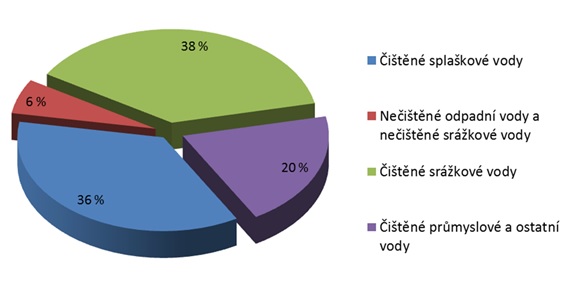 Odpadní vody
stanovení organických látek
Skupinová stanovení
stanovení skupiny látek pomocí jednoho standardu

Metoda pomocí kyslíku spotřebovaného na oxidaci skupiny organických látek
chemická spotřeba kyslíku(CHSK)
pro každou látku lze vypočítat teoretickou spotřebu kyslíku (ThSK)
biochemická spotřeba kyslíku (BSK)
množství kyslíku spotřebovaného mikroorganismy pro rozklad organických látek za aerobních podmínek
Odpadní vody
stanovení organických látek
Stanovení organických látek jako TOC
stanovení nepřímo jako organický uhlík
oxidaci organického uhlíku na CO2 mokrým nebo termickým 	spalováním
Odpadní vody
fyzikálně-chemické metody číštění
Separace nerozpuštěných látek
1/ Hydrocyklon
2/ Filtrace vrstvou zrnitého materiálu
3/ Filtrace přes filtrační přepážku 
	zařízení- vakuové bubnové filtry, kalolisy, sítopásové lisy
4/ Flotace (elektroflotace)
pevné nebo kapalné dispergované částice se spojují s mikrobublinkami plynů a tvoří flotační komplexy, stoupají k hladině, vytváří pěny, která se mechanicky odstraňují
5/ magnetická separace
Odpadní vody
fyzikálně-chemické metody číštění
neutralizace (hydroxid sodný, draselný)
srážení aniontů
fosforečnanů (Fe nebo Al soli)
síranů (hydroxid vápenatý)
kyanidy (Fe soli)
 
Iontová výměna - ionexy, katexy

Adsorpce	fyzikální 
		   	chemická
		    	iontová
Odpadní vody
fyzikálně-chemické metody číštění
Extrakce

Desorpce

Membránové separační procesy
Literatura
BINDZAR, Jan, et al. Základy úpravy a čištění vod. Praha: Vydavatelství VŠCHT, 2009, 251 stran: ilustrace; 29 cm. ISBN 978-80-7080-729-3.